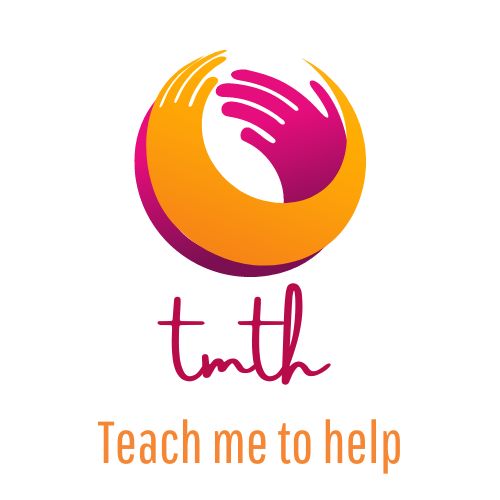 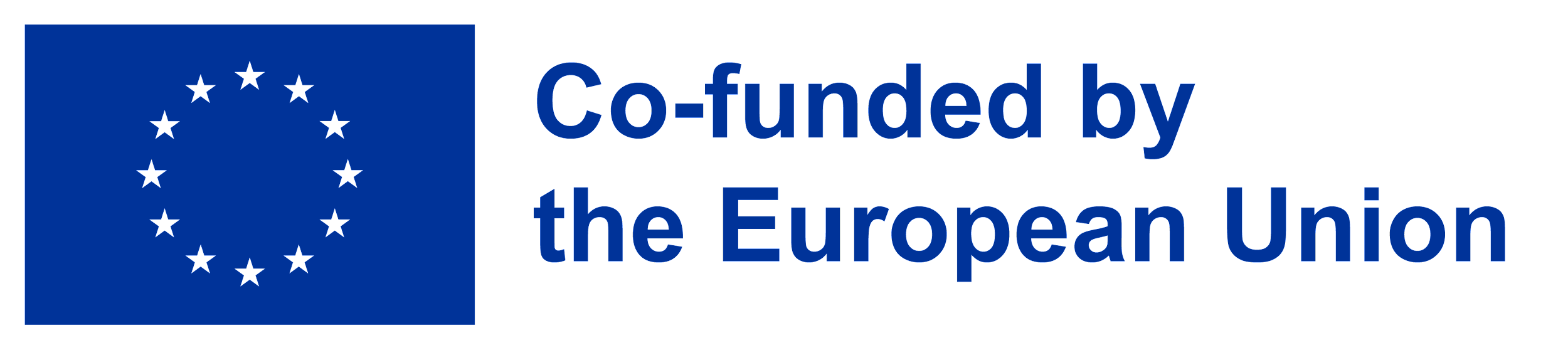 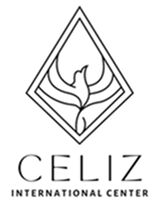 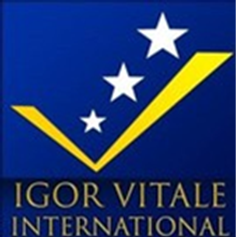 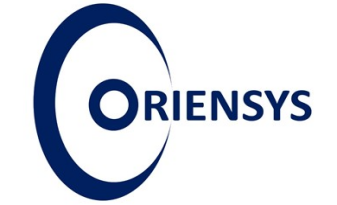 Apprends-moi à aider
MODULE II Leçon 2
Techniques de communication verbale en ligne - 
L’importance des mots et comment ils peuvent influencer la perception
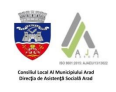 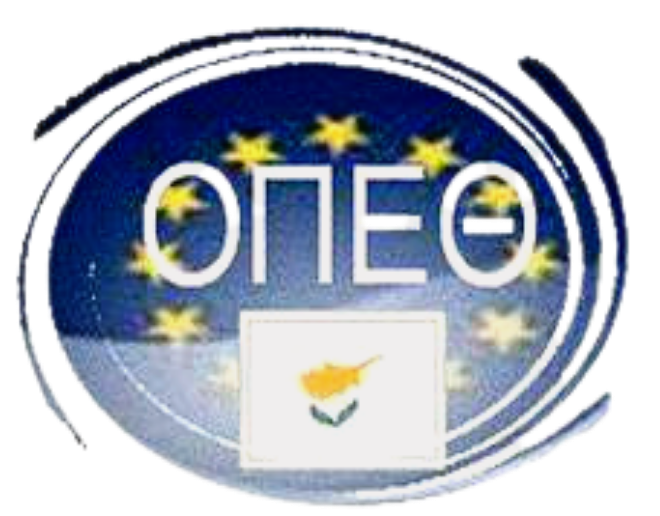 Project no: 2022-1-RO01-KA220-VET-000085029
Structure de la leçon
Techniques de communication verbale en ligne - l’importance des mots et comment ils peuvent influencer la perception

Notions générales sur la communication verbale. Le rôle de la parole 
Utilisation d’un langage inclusif pour les personnes handicapées
Principes fondamentaux de la communication verbale inclusive
L’importance des mots et comment les termes peuvent influencer la perception
Le pouvoir de la parole et ses propriétés d’influence sur le comportement
Techniques linguistiques qui rendent la communication verbale difficile ou NON
Techniques linguistiques qui rendent la communication verbale efficace ou Alors Oui
Conclusions
Objectives
À la fin de la leçon, les apprenants seront en mesure de:

reconnaître des notions générales sur la communication verbale ;
montrer le rôle et les propriétés du mot ;
utiliser un langage inclusif pour les personnes handicapées ;
mettre en pratique les principes de la communication verbale inclusive ;
choisir les mots appropriés pour communiquer avec les personnes ayant des besoins spéciaux ;
illustrent des techniques verbales qui rendent la communication difficile (donc NON),
illustrer les techniques verbales qui rendent la communication plus efficace (donc OUI) ;
revoir les notions de théorie de la communication pour améliorer leur propre communication ;
prendre conscience des situations de communication dans lesquelles nous utilisons les propriétés du mot ;
mettre à jour les techniques favorables et défavorables utiles dans le processus de communication.
01
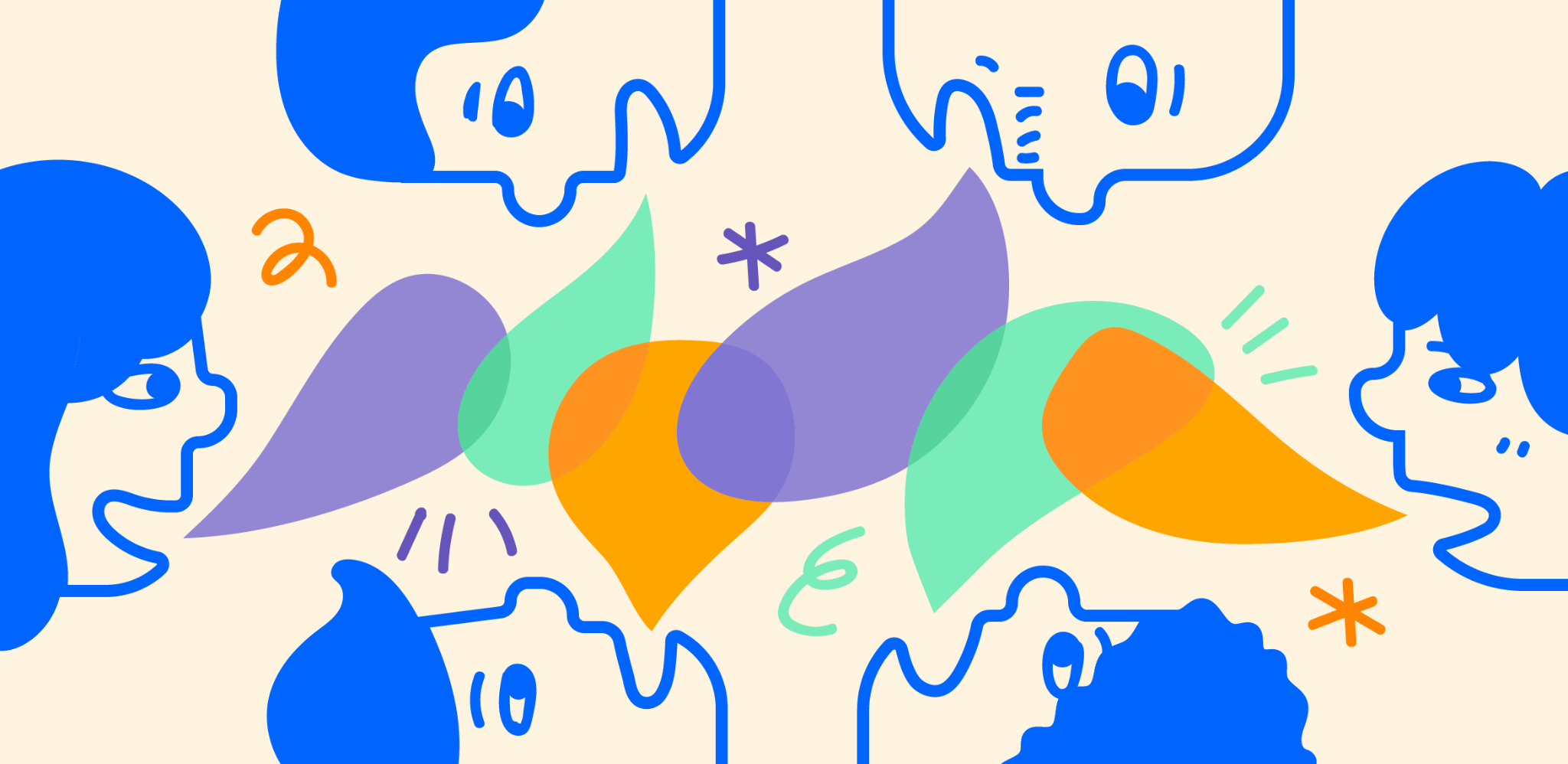 Notions générales sur la communication verbale
1. Notions générales sur la communication verbale
Le rôle des mots dans le processus d’influence

Le terme « verbal » - lat. « verbum » = parole, communication avec les mots = « communication verbale ». 
Le mot sous forme vocale ou audible = oral ou parlé, et en expression graphique et visuelle = écrit. La distinction est faite par le canal de communication : auditif pour la communication orale et visuel pour la communication écrite.
La communication verbale est l’apanage exclusif de l’homme, seul être vivant capable de communiquer des pensées et des sentiments à l’aide de mots sous forme de signes vocaux ou graphiques. 
Chaque langue est composée de 28 à 35 phonèmes, qui composent graphiquement et sonorement un alphabet. Ceux-ci constituent des mots et sont délimités par des pauses dans la communication orale ou par des espaces dans la communication écrite.
1. Notions générales sur la communication verbale.
Prutianu (2004) : « l’essence du langage verbal réside dans son caractère symbolique basé sur des correspondances purement conventionnelles entre le signe verbal (le chat par exemple) et l’objet qu’il signifie (l’animal miaau-miaulement) ». 
Le sens n’est pas contenu dans le mot, mais dans l’esprit du destinataire.
Les mots sont des codes, pas des signaux sonores ou des signes graphiques ayant un sens en eux-mêmes. Même les définitions données aux mots dans les dictionnaires restent lettre morte si elles ne sont pas décodées par les lecteurs.
Tran et Stănciugelu (2010) définissent la communication comme un « mode fondamental d’interaction psychosociale des personnes, réalisé dans un langage articulé ou d’autres codes, afin de transmettre des informations, d’atteindre la stabilité ou d’apporter des changements dans le comportement individuel ou de groupe ».
Particularités de la communication :
Des relations s’établissent entre des personnes dans un même environnement. La communication en ligne peut également se poursuivre en face à face, tout comme la communication en face à face peut se croiser en ligne ;
elle vise à atteindre des objectifs et à transmettre du sens à travers la composition du message véhiculé ;
les trois dimensions de toute communication : l’extérieur (observable par le comportement verbal et non verbal), la métacommunication (ce qui est compris au-delà des mots) et l’intracommunication (l’échange d’informations qui a lieu au niveau du moi intérieur) ;
l’empreinte de l’espace dans lequel il se déroule, en transmettant les caractéristiques de cet environnement. En particulier, la communication en ligne fait appel aux caractéristiques spécifiques de l’environnement numérique ;
Le message, les personnes et les relations établies sont dynamiques, une fois ce processus initié, il génère des évolutions et des changements, parfois irréversibles.
Parler clairement et écouter attentivement deviennent les deux objectifs mutuels pour communiquer efficacement en ligne et en face à face. (Dale King, 2020)
Borțun (2001) décrit les principaux objectifs de la communication :
être reçu : vu, entendu, lu ;
être compris (le message transmis doit être décodé correctement) ;
à accepter (message envoyé à ne pas être rejeté ;
provoquer une réaction (le message véhiculé entraîne un changement de perception, de pensée, d’interprétation ou d’attitude comportementale).
La psychologie de la communication met en évidence un certain nombre d’autres objectifs que les gens poursuivent lorsqu’ils communiquent, liés à la satisfaction de besoins humains spécifiques, au besoin de prestige, à la confirmation du statut social, au bannissement de la solitude.
Communication et collaboration digitale: 
interagir par le biais de la technologie numérique ; 
le partage de documents ou d’informations par le biais des technologies numériques ; 
la participation citoyenne par le biais du numérique ; 
la collaboration par voie numérique ; 
Nétiquette - comportement éthique en ligne ; 
Gestion de l’identité numérique. (E.C., 2016)

La langue est la langue la plus complexe car elle peut remplir toutes les fonctions spécifiques : cognitive, communicative, représentationnelle, expressive, persuasive, régulatrice, ludique et dialectique.
L’étiquette de la communication numérique (Netiquete) fait référence à:

1. Établissez des directives de communication claires
2. Respecter le temps et l’attention des autres
3. Promouvoir un environnement positif et inclusif
4. Gérer les conflits avec diplomatie et respect
5. Comprendre et respecter la vie privée et les limites
Application 1
Devise : « Chaque mot est une tentative d’influencer l’autre. » (Alex Mucchielli)
Un mot d’induction est donné (exemples : communication, amour...).
Chaque participant à la réunion fait une liste de 10 mots induits qui se produisent dans l’esprit après le mot inducteur donné, associés aux images et aux sensations suggérées par celui-ci.
Comparez les listes de mots induits, en marquant d’abord les mots qui sont répétés deux fois, puis trois fois, et ainsi de suite en fonction du contexte de l’activité.
Interpréter et commenter les résultats du jeu. On peut voir qu’un mot évoque différentes expériences individuelles, même si elles sont signifiées par le même mot.
Remarque : la demande peut se faire à la fois dans le format traditionnel en face à face et en ligne. Dans un contexte numérique, les listes collaboratives des applications peuvent être utilisées
02
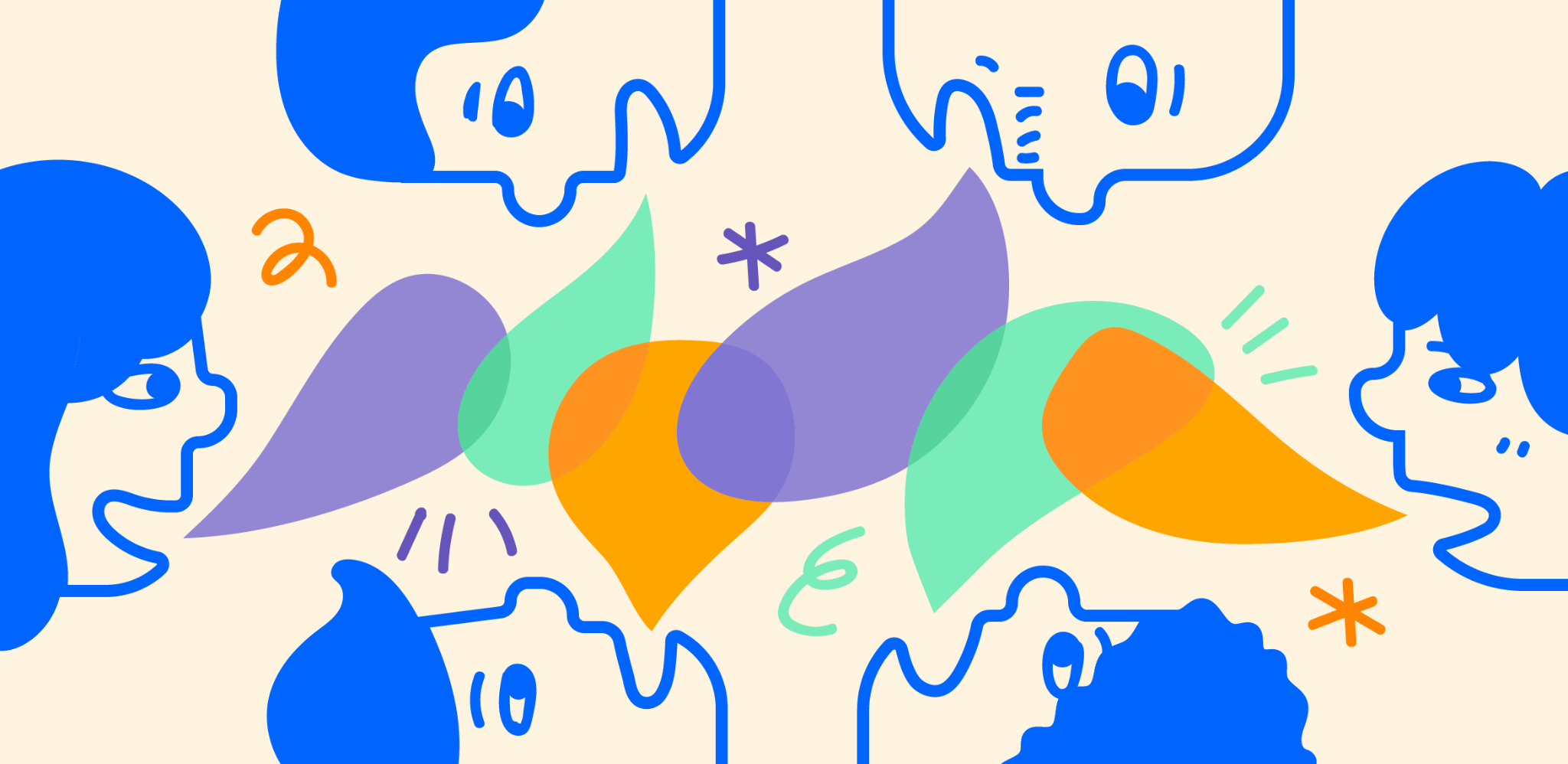 Utilisation du handicap
Langage inclusif
2. Utilisation d’un langage inclusif pour les personnes handicapées
Le Bureau des Nations Unies a élaboré des recommandations pour soutenir la mise en œuvre de la Stratégie d’inclusion du handicap, introduite en 2019.
L’objectif est d’éliminer les obstacles et d’impliquer les personnes handicapées dans tous les aspects du travail et de la vie afin de progresser dans leur inclusion.
Un aspect important de la stratégie est le respect de la norme de communication, qui exige que les communications internes et externes fassent preuve de respect envers les personnes handicapées.
Il fournit des lignes directrices pour améliorer la communication verbale et écrite sur le handicap, couvrant diverses formes de communication, des discours et des présentations aux communiqués de presse et aux publications sur les réseaux sociaux.
Le bon choix des mots est crucial pour communiquer avec les personnes handicapées, car la terminologie peut influencer la façon dont elles sont perçues. L’utilisation d’un langage inapproprié peut mener à l’exclusion ou à l’offense, ce qui porte atteinte à leur participation et à leurs droits humains.
L’utilisation d’un langage inclusif est essentielle dans la lutte contre la discrimination et les préjugés à l’égard des personnes handicapées. 
Selon la Convention des Nations Unies relative aux droits des personnes handicapées, il est essentiel de respecter un langage et une terminologie appropriés. Des directives précises sont données pour la compréhension et l’utilisation correctes de cette langue.
L’objectif principal de ces lignes directrices est de promouvoir l’utilisation uniforme d’un langage approprié au sein de l’ONU. Ils fournissent un tableau des termes préférés et non préférés, ainsi que des exemples pour plus de clarté, afin d’assurer la conformité aux normes terminologiques établies.
03
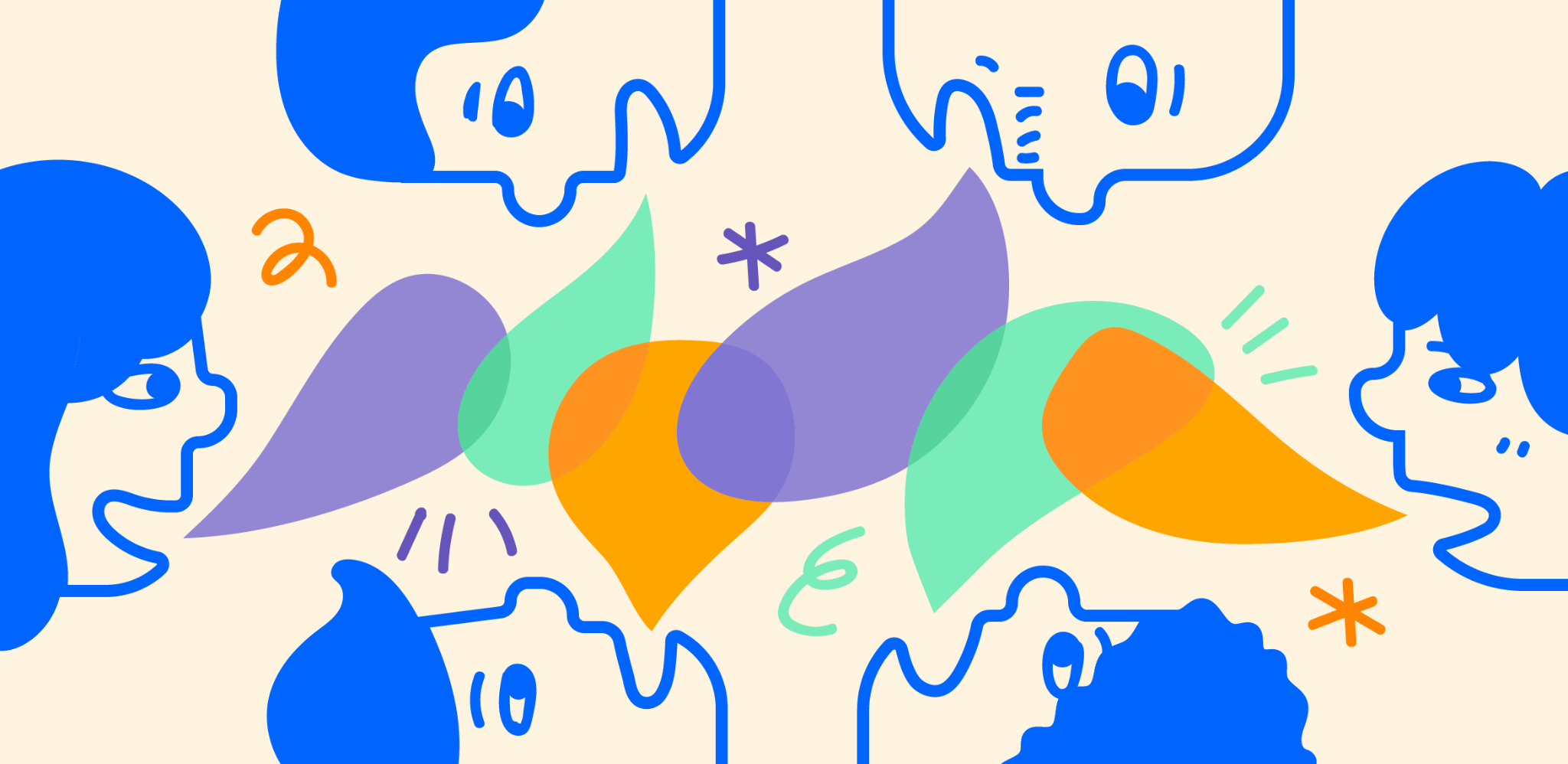 Principes fondamentaux de la communication verbale inclusive
3. Principes fondamentaux de la communication verbale inclusive
Utilisez un langage qui donne la priorité aux personnes plutôt qu’à leurs maladies ou handicaps.
Le langage basé sur la personne est la forme de communication la plus couramment reconnue pour les personnes handicapées, car il met l’accent sur la personne ou le groupe avant le handicap. Cependant, toutes les catégories de handicap ne sont pas universellement prioritaires et il est important de s’interroger sur la manière préférée d’identifier les personnes handicapées.
À titre d’illustration, on peut utiliser des expressions telles que « personnes atteintes d’albinisme », « élèves dyslexiques », « femmes handicapées intellectuelles » et, bien sûr, « personnes handicapées ».
3. Principes fondamentaux de la communication verbale inclusive
2. Évitez d’utiliser des catégorisations et des généralisations.

Le handicap est un aspect inhérent de l’existence humaine et ne doit pas être exagéré ou sensationnalisé. Les personnes handicapées ne doivent pas être dépeintes comme une source d’inspiration ou comme ayant des capacités extraordinaires. Le refus de les qualifier de « courageux » ou de « démodés » est condescendant. 
Le terme « survivant » est parfois utilisé pour décrire ceux qui ont réussi à s’adapter à une condition médicale, mais certains trouvent la rhétorique de la guerre inappropriée et désagréable.
3. Principes fondamentaux de la communication verbale inclusive
3. Évitez d’utiliser des euphémismes condescendants
L’utilisation d’euphémismes tels que « personnes ayant des capacités différentes » et « personnes de toutes capacités » peut être considérée comme condescendante ou irrespectueuse, car ils nient les déficiences.
Le terme « handicapé » est considéré comme plus neutre que celui de « handicapé » et le terme « spécial » est souvent critiqué pour sa stigmatisation des différences entre les personnes handicapées. Au lieu de cela, un langage neutre ou positif, tel qu’une « assistance adaptée », doit être utilisé. Le terme « éducation spéciale » est souvent associé à des implications négatives et doit être évité
3. Principes fondamentaux de la communication verbale inclusive
4. Le handicap n’est ni une condition médicale ni un défi.

Le modèle médical du handicap considère le handicap comme un problème de santé à corriger, tandis que le modèle caritatif le voit comme un fardeau à résoudre.
Cette approche maintient des stéréotypes défavorables et un étiquetage injuste. Les personnes handicapées ne devraient pas être étiquetées comme des patients à moins qu’elles ne reçoivent un traitement médical. Au lieu de cela, ils devraient être désignés comme une « personne dyslexique » ou une « personne dyslexique ». Une terminologie centrée sur la personne doit être utilisée et des expressions telles que « une personne a [un handicap] » ou « une personne est [aveugle/sourde/aveugle] » peuvent être utilisées. Le terme « victime » ne devrait être utilisé que lorsqu’il s’applique directement.
3. Principes fondamentaux de la communication verbale inclusive
5. Utilisez un langage approprié dans le discours verbal et informel.
La plupart des personnes handicapées peuvent facilement s’adapter au vocabulaire couramment utilisé dans les situations quotidiennes. Pour inclure une personne en fauteuil roulant, vous pouvez lui proposer « allons-y faire une promenade ». De même, pour communiquer avec une personne sourde, vous pouvez demander « avez-vous entendu la nouvelle ? ». Cependant, des expressions telles que « aveugle comme une chauve-souris » ou « sourd comme un poteau » sont inappropriées et doivent être évitées, même dans des situations informelles. 
L’utilisation incorrecte de termes peut également être inappropriée et offensante, alors abstenez-vous de dire « Je pense que j’ai la maladie d’Alzheimer » lorsque vous oubliez quelque chose ou « Ils sont paranoïaques » lorsque les autres semblent agir avec une méfiance extrême. Évitez d’utiliser la terminologie liée au handicap comme une expression offensante ou critique. Évitez d’utiliser le terme « boiteux » comme substitut à « ennuyeux » ou « pas cool ».
04
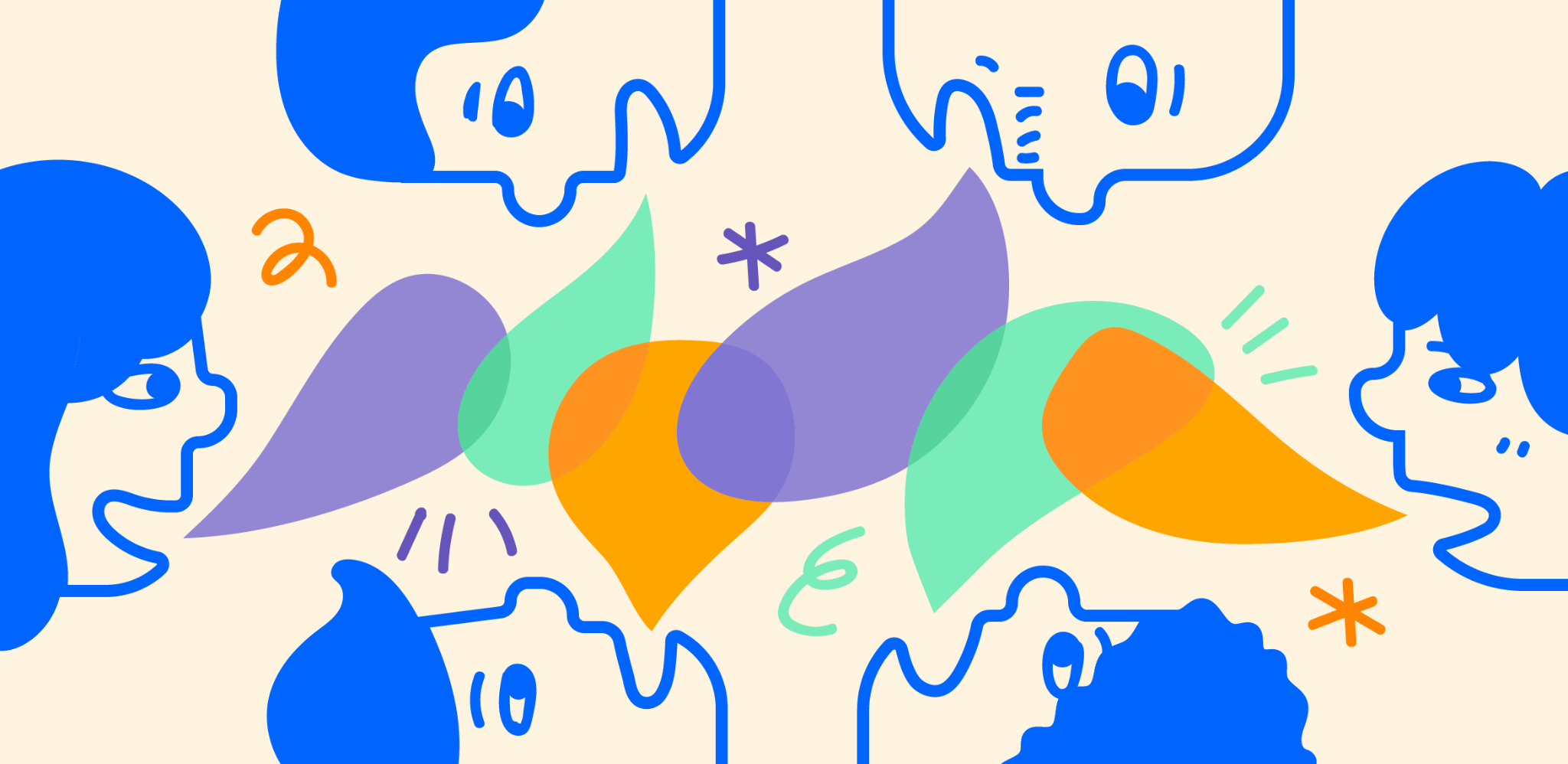 L’importance des mots et comment les termes peuvent influencer la perception
4. L’importance des mots et comment les termes peuvent influencer la perception
Évitez les mots passifs et victimaires. Utilisez un langage qui respecte les personnes handicapées en tant qu’individus actifs ayant le contrôle de leur propre vie.
Un langage qui inclut et prend en compte les personnes handicapées :
Un langage qui inclut et prend en compte les personnes handicapées :
Un langage qui inclut et prend en compte les personnes handicapées :
Un langage qui inclut et prend en compte les personnes handicapées :
Termes nécessitant des précisions linguistiques supplémentaires
La distinction entre ACCÈS et ACCESSIBILITÉ
L’accès fait référence à la possibilité ou au droit de participer à une activité particulière ou d’entrer dans un lieu particulier. Avoir un badge ONU vous permet d’entrer dans les locaux de l’ONU
L’accessibilité est la conception intentionnelle de biens, de technologies, de services ou de lieux pour s’assurer qu’ils peuvent être facilement utilisés par des personnes, qu’elles soient handicapées ou non. Il s’agit notamment de fournir des informations et des communications accessibles. L’accessibilité physique fait référence à la création d’un environnement exempt d’obstacles qui permet aux personnes handicapées de se déplacer sans restriction. 
Bien que l’accès puisse être accordé, il ne garantit pas nécessairement l’accessibilité. Il est donc important d’utiliser ces expressions de manière appropriée et dans le bon contexte
Termes nécessitant des précisions linguistiques supplémentaires
2. Braille
Le braille n’est pas considéré comme une langue, mais plutôt comme un système d’écriture tactile utilisé par les personnes aveugles ou malvoyantes pour lire et écrire. Le braille est un système tactile composé de points en relief qui peuvent être vus tactilement, utilisé par les personnes ayant une déficience ou une vision limitée. Toutes les personnes malvoyantes ne sont pas capables de comprendre et d’interpréter le braille. Les personnes capables de lire et d’écrire en braille peuvent être identifiées comme des utilisateurs de braille. Il est important de noter que la capacité de lire le braille n’est pas exclusive aux personnes aveugles. 
Par conséquent, il faut éviter de faire des suppositions sur la déficience visuelle d’une personne uniquement sur la base de sa capacité à lire le braille. L’acte de transformer un texte écrit en braille est appelé « transcription » plutôt que « traduction ». La technique de création d’un motif en relief sur une surface est connue sous le nom de gaufrage.
Termes nécessitant des précisions linguistiques supplémentaires
3. La distinction entre sous-titrage et transcription

Les sous-titres et les transcriptions peuvent être affichés sous forme de texte en bas de l’écran et représenter la parole, mais ce n’est pas la même chose.
Les transcriptions sont particulièrement utiles pour les malentendants, car elles fournissent des détails sur les sons de fond, l’identification du locuteur, la description de la musique et d’autres informations pertinentes.
Les sous-titres sont conçus pour les spectateurs qui peuvent entendre mais ne peuvent pas comprendre la langue parlée dans la vidéo, comme dans les films en langue étrangère. Ils ne fournissent que des paroles.
Il existe deux types de sous-titres : les sous-titres ouverts et les sous-titres fermés. Le spectateur a la possibilité de désactiver les sous-titres, mais les sous-titres sont inclus de manière permanente dans le film et ne peuvent pas être désactivés. Les réunions accessibles comprennent des transcriptions en direct, qui peuvent être fournies à distance ou sur place. Il est important de tenir compte de toutes ces distinctions lorsque vous utilisez ces expressions.
Termes nécessitant des précisions linguistiques supplémentaires
4. Communauté des sourds

L’expression « Je suis sourd » (avec un S majuscule) est fréquemment utilisée par ceux qui se targuent de faire partie de la « communauté sourde ». Ils se perçoivent comme une minorité culturelle et linguistique distincte, utilisant la langue des signes comme moyen de communication prédominant et possédant des principes comparables. 
Toutefois, la pratique de l’ONU est de ne pas mettre en majuscule les termes « sourd » ou « communauté sourde ».
Termes nécessitant des précisions linguistiques supplémentaires
5. Les personnes qui ont à la fois des déficiences auditives et visuelles.
Les personnes atteintes de surdicécité représentent un groupe diversifié de personnes qui souffrent de déficiences sensorielles importantes, y compris la cécité et la surdité. 
Aux Nations Unies, le terme « surdicécité » est préféré.
Termes nécessitant des précisions linguistiques supplémentaires
6. Déclaration et vision 
Les personnes handicapées ont le droit de choisir de divulguer ou non des informations sur leur statut de handicap. En milieu de travail, il est conseillé de s’abstenir d’utiliser les expressions conventionnelles « divulguer » ou « déclarer » le handicap, car elles peuvent impliquer que la personne divulgue une affaire confidentielle.
Évitez d’utiliser l’expression « identification en tant que personne handicapée », car cela crée des préoccupations quant à l’identité et à l’inclusion. Il est possible qu’une personne ait une limitation physique ou mentale, mais qu’elle ne se considère pas comme une personne handicapée. L’expression « choisir de partager des informations sur leur handicap » décrit avec précision la décision que prennent les personnes de divulguer leur handicap ou leurs besoins spécifiques à leur employeur ou à leurs collègues.
Termes nécessitant des précisions linguistiques supplémentaires
7. Personne handicapée
Le terme « personne handicapée » est privilégié dans certains pays. L’expression en question doit être conservée lorsque l’on discute de leurs lois, politiques ou entités, car elle représente fidèlement la situation dans le pays ou la décision consciente de l’auteur. S’ils sont jugés essentiels, les guillemets peuvent être utilisés au besoin. Il est conseillé d’utiliser le langage « l’humain d’abord » sur les sites Web, les documents et les discours de l’ONU, en se référant spécifiquement aux personnes en tant que « personnes handicapées ».
Termes nécessitant des précisions linguistiques supplémentaires
8. Lisibilité simplifiée
Easy Read est un format conçu spécifiquement pour les personnes ayant une déficience intellectuelle ou celles qui ont des difficultés à comprendre les informations écrites.
Le fait de créer une version facile à lire d’une publication régulière s’appelle « adaptation » plutôt que traduction. Cependant, comme tout autre document écrit, Easy Read composé dans une langue a la capacité d’être converti dans n’importe quelle autre langue, ce qui donne ce que nous appelons la traduction.
Par exemple, l’affirmation « La Chronique des Nations Unies est un rapport trimestriel facile à lire sur l’activité de l’Organisation des Nations Unies et de ses institutions » n’indique pas que la Chronique est spécifiquement fournie dans un format facilement accessible, mais signifie que le rapport est rédigé d’une manière simple et compréhensible.
Terms requiring fu8. Lisibilité simplifiéerther linguistic clarification
9. Aide, soutien, assistance
Les termes « aide », « soutien » et « assistance » ont des significations distinctes et ne sont pas interchangeables. L’utilisation du terme « aide » est découragée parce qu’elle donne l’impression que les personnes handicapées manquent d’autonomie et dépendent des autres. 
Les termes « soutien » et « assistance » sont plus stimulants et plus appropriés, et peuvent être utilisés dans des expressions telles que « participants ayant besoin d’aide » ou « mesures de soutien aux personnes handicapées ».
Termes nécessitant des précisions linguistiques supplémentaires
10. La distinction entre déficience et handicap
Selon l’Organisation mondiale de la santé, l’affaiblissement des facultés est défini comme toute déviation ou anomalie de la structure ou de la fonction psychologique, physiologique ou anatomique. Le handicap, quant à lui, résulte de l’interaction entre des personnes handicapées et d’obstacles imposés par des attitudes et des facteurs environnementaux qui empêchent leur participation pleine et égale à la société, comme indiqué dans le préambule de la Convention relative aux droits des personnes handicapées, sous e). En raison de leurs définitions distinctes, ces mots ne peuvent pas être substitués les uns aux autres.
Termes nécessitant des précisions linguistiques supplémentaires
11. Comparaison de l’intégration et de l’inclusion
L’intégration et l’inclusion sont très distinctes l’une de l’autre. L’intégration est l’acte d’aider un individu à s’adapter et à se conformer à la société, tandis que l’inclusion implique de changer la société pour s’assurer que chacun, quel que soit son statut de handicap, est inclus. 
Lorsque l’on parle de personnes handicapées, les implications de l'« inclusion » sont favorables, mais celles de l'« intégration » sont défavorables. Par conséquent, les deux termes ne peuvent pas être utilisés de manière interchangeable.
Termes nécessitant des précisions linguistiques supplémentaires
12. Distinctions entre besoins et exigences
Certains organismes et experts des Nations Unies ont exprimé leur préférence pour l’utilisation du terme « besoins » plutôt que de « besoins ».
Cela s’aligne sur la perspective des droits de l’homme sur le handicap, dans laquelle nous reconnaissons que les personnes handicapées possèdent des droits inhérents. L’expression « besoins » est souvent associée à l’idée fausse que les personnes handicapées sont dépendantes ou lourdes, en particulier lorsqu’il s’agit de leurs « besoins en matière de soins ». Un exemple de cette méthodologie est le fait que les établissements d’enseignement sont obligés de fournir du matériel en braille aux élèves malvoyants, non pas en raison de leurs besoins, mais parce qu’ils ont le droit de recevoir une éducation de haut niveau tout comme leurs pairs.
Termes nécessitant des précisions linguistiques supplémentaires
13. Organisations de défense des droits des personnes handicapées
Les organisations composées de personnes handicapées doivent être distinguées des organisations qui existent dans le but d’aider les personnes handicapées.
Les organisations qui incluent des personnes handicapées sont dirigées et gérées par des personnes handicapées elles-mêmes. Ils défendent les droits et les intérêts légaux de leurs membres.
Au lieu de cela, les organisations dédiées aux personnes handicapées fournissent des services et défendent leurs droits, mais ne sont pas dirigées ou gérées par des personnes handicapées.
Termes nécessitant des précisions linguistiques supplémentaires
14. PWD est l’abréviation de personnes handicapées.
L’utilisation de l’acronyme « PWD » ou « pwd » (Person With Disabilities) pour désigner les personnes handicapées n’est pas appropriée dans les documents officiels de l’ONU.
Termes nécessitant des précisions linguistiques supplémentaires
15. Langage simplifié
Le langage clair fait référence à une communication qui est facile à comprendre pour le public à la première lecture ou à la première écoute. Le langage simpliste et les termes techniques sont omis et d’autres directives sont suivies, notamment l’utilisation de phrases concises et l’abstention de l’utilisation de la voix passive. Il peut également être appelé anglais simple, écriture simple ou écriture directe. Cependant, la situation est très pertinente. Par exemple, si vous spécifiez qu’un document sera « disponible en anglais clair », il peut être interprété comme étant exclusivement en anglais, sans inclure les autres langues. Si ce n’est pas le cas, il serait plus souhaitable d’utiliser un « langage clair ».
Termes nécessitant des précisions linguistiques supplémentaires
16. Fourniture d’aménagements raisonnables
Dans le contexte du handicap, le terme « aménagement », parfois utilisé dans l’expression « aménagement raisonnable », fait référence aux modifications et adaptations essentielles et appropriées apportées pour garantir que les personnes handicapées puissent exercer pleinement leurs droits de l’homme et leurs libertés fondamentales.
Pour éviter toute confusion, d’autres termes tels que logement, logement, lieu de résidence ou conditions de vie peuvent également être utilisés lorsqu’on parle d’un lieu d’habitation ou de résidence. Toutefois, le terme « hébergement » peut être utilisé s’il n’y a pas d’ambiguïté.
Termes nécessitant des précisions linguistiques supplémentaires
17. Des animaux dressés pour aider les personnes handicapées.
Les animaux d’assistance apprennent à effectuer des activités spécifiques pour les personnes handicapées. Il peut s’agir d’animaux qui servent de guides aux personnes malvoyantes, d’animaux qui aident à tirer des fauteuils roulants ou d’animaux qui récupèrent des objets tombés. À l’occasion, le terme « animal » est préféré à celui de « chien » pour incorporer d’autres catégories d’animaux qui fournissent des services comparables. Par exemple, des singes capucins ont été dressés pour aider les personnes handicapées physiques à mener à bien leurs activités quotidiennes. D’autres créatures qui peuvent être dressées ou utilisées pour apporter du réconfort sont les perroquets, les furets et les chevaux.
Termes nécessitant des précisions linguistiques supplémentaires
18. Étude de la langue des signes et de la langue des signes internationale
Les langues des signes de différentes régions ont des caractéristiques uniques et ne sont pas mutuellement intelligibles. La langue des signes mexicaine et la langue des signes lituanienne ne sont que quelques exemples de langues des signes. Certains pays, comme le Canada, ont de nombreuses langues des signes. Lorsque l’on discute de ces langues particulières, il est nécessaire de mettre une majuscule à chaque mot dans leurs noms.
Bien qu’il n’existe pas de langue des signes internationale, il existe un type de communication connu sous le nom de langue des signes internationale. La signalisation internationale est un système normalisé de signes qui est utilisé lorsque des personnes sourdes de différents pays se réunissent à différentes occasions. Ainsi, nous disons que l’ONU assure l’interprétation des signes internationaux, en s’abstenant de les étiqueter comme une langue distincte.
Termes nécessitant des précisions linguistiques supplémentaires
19. Comparaison entre la déficience visuelle et la cécité
Le terme « déficience visuelle » ou « déficience visuelle » recouvre un large éventail de conditions visuelles dont la cécité n’est que l’une d’entre elles, donc ces deux termes ne sont pas synonymes.
Le pouvoir du mot se reflète dans le comportement humain par le biais de réactions physiologiques déterminées par les effets biochimiques directs qu’un mot a sur le cerveau humain. (identifiable par le « détecteur de mensonges »)
Afin de faire adopter un certain comportement à une personne, nous devons créer une certaine humeur, l’état psychologique préféré pour cette action. 
Un mot peut nous faire rire ou pleurer sans arrêt, nous faire rêver ou souffrir.

Mécanismes pragmatiques :
Étiquettes : étiquetez les mots pour nos émotions, passions et sentiments.
Images : mots qui signifient directement une image mentale. 
Associations : significations spontanées chez une personne sous l’influence d’un mot.
Information parallèle : information sur l’orateur à travers les mots utilisés.
Les mots ne sont pas la réalité, mais seulement une expression symbolique dont le sens est attribué à la personne. Un même mot peut susciter des humeurs différentes.
La dénotation fait référence au sens commun donné à un mot par les membres d’une communauté, essentiellement la définition du dictionnaire. 
Dans le mouvement du langage, nous identifions une série de correspondances qui défient la rigueur des mots :
synonymes : mots dont la forme diffère mais qui ont un sens similaire ou identique (par exemple, like/similar) ;
homonymes : mots ayant la même forme graphique mais des significations totalement différentes (ex : jolly/ jolly) ;
polysémie : la multiplicité des significations qu’un mot peut avoir (par exemple, le verbe « garder » qui en roumain a 45 significations).
La connotation est le sens figuratif attribué à un mot. L’expression « un esprit vif » ne fait pas référence à un système cognitif lié par un couteau tranchant, mais a la connotation de profondeur de la pensée
Application 2- Expérience illustrative (Prutianu, 2004)
Une étude de la BBC de 2003 sur les faux souvenirs activés sélectivement sous l’influence cachée des mots contenus dans la structure des questions, a suggéré que les participants visionnent 24 images. Parmi les diapositives présentées, il y avait une photo de deux voitures en collision. À la fin, les sujets ont été interrogés de différentes manières. 
On a demandé à certains à quelle vitesse ils pensaient que les voitures qui sont entrées en collision allaient ? On a demandé à d’autres à quelle vitesse ils pensaient que les voitures qui se sont percutées allaient.
Bien que la différence entre les deux questions ne réside que dans le remplacement du verbe (bumped/mashed), l’influence de ce changement a fait que le groupe qui a reçu la deuxième question a indiqué en moyenne une vitesse supérieure de 45 à 50 km à celle du groupe de participants à la première question. De plus, la deuxième question a amené certains participants à se rappeler des détails tels que des éclats de pare-brise sur le site de l’accident, qui n’étaient pas vraiment là
Le vocabulaire transformationnel fait référence à un nouveau concept de communication lié au domaine du développement personnel. 
Il a été observé que dans le vocabulaire des langues, les mots décrivant des émotions négatives sont significativement plus élevés que ceux exprimant des émotions positives, conduisant à des pensées et des sentiments principalement négatifs. 
Par exemple, en anglais, il y aurait 2086 mots exprimant des émotions négatives et seulement 1051 exprimant des émotions positives, selon les données fournies par Anthony Robbins, le développeur de cet outil puissant. 
Ces observations, ainsi que ma longue expérience dans l’élaboration de cours sur les transformations qui peuvent se produire en changeant de vocabulaire, sont condensées par les mots de A. Robbins (2001) : « en changeant simplement votre vocabulaire ordinaire - les mots qui décrivent en permanence vos émotions - vous pouvez changer instantanément votre façon de penser, de ressentir et de vivre. »
Application 3 - Utiliser les mots appropriés
a. Un. paroles de succès vs paroles d’échec
Observez le discours d’une personne qui réussit. Vous remarquerez qu’il choisit des mots qui expriment des émotions et des expériences positives, en évitant complètement les négatives.
Faites une liste de trois mots démotivants fréquemment utilisés. Essayez de trouver un degré d’expression plus doux pour chacun, puis deux et entraînez-vous à les remplacer dans votre expression.
Mots négatifs
L’attention portée à la langue peut être aussi méticuleuse dans le choix des mots que dans le choix de la tenue vestimentaire. Prutianu (2004) fournit une liste de mots moins négatifs que ceux couramment utilisés :
- en colère ou agité ; - satisfaisant / prometteur ;
- stressé/anxieux ; - jaloux/possessif ;
- déprimé/vaniteux ; - querelles/controverses ;
- catastrophe/problème ; - Fou / Inquiet.
Exprimez une expérience personnelle en utilisant d’abord le premier mot, puis le deuxième mot et remarquez la différence de perception.
c. Paroles positives
Nous sommes également habitués à utiliser des mots positifs et conventionnels pour exprimer nos sentiments et nos expériences. C’est le cas du fameux « puits » attribué à un très large éventail d’expériences. À l’instar des expressions négatives, Prutianu (2004) fournit également une liste de mots positifs de différents niveaux :
- bon/extraordinaire ; - intéressant/éclair ;
- extraordinaire/divin ; - normal/superbe ;
- Déterminé/inébranlable ; - aimé/adoré, etc.
Exprimez une expérience personnelle en utilisant d’abord le premier mot, puis le deuxième mot et notez la différence de perception
6. Techniques linguistiques qui rendent la communication verbale difficile ou NON
George Orwell « Si la pensée corrompt le langage, le langage peut aussi corrompre la pensée. » 
Penser avec des mots, comme le besoin de penser pour utiliser et comprendre les mots, crée des interdépendances entre la pensée et le langage.
Les pièges de la pensée verbale :
démenti
adverse
renverser
L’indécision
L’impossible
désarmant
tolérant
mensonge
conditionnel.
ambiguïté
polarisation
généralisation
logoreea
Sécrétomanie
égocentrisme
jargon
Argoul
abstraction
L’ambiguïté fait référence à l’utilisation de propriétés de mot pour créer des messages avec des significations multiples et peu claires. Par exemple, lorsque nous disons « une douzaine de professionnels », nous pouvons tout aussi bien comprendre le sens dénotatif, 12 personnes, ou le sens connotatif, sans importance, insignifiant, des gens ordinaires. Nous pouvons également utiliser le mot « chien » pour désigner à la fois un chien et un policier, « oie » pour désigner un oiseau ou une fille crédule, etc.
La polarisation est la façon d’exprimer des idées de manière dichotomique, autour des deux pôles magnétiques : positif contre négatif ; bon ou mauvais, noir ou blanc - sans nuances de gris comme le révèle le bon sens (« Entre le noir et le blanc, il y a d’innombrables nuances de gris »). Par exemple, si nous disons que les Allemands sont sérieux ou non, nous excluons la plupart de la catégorie qui n’appartient pas à l’un ou l’autre de ces extrêmes. La tendance à se disputer et à entrer en conflit apparaît immédiatement lorsque l’on communique dans un langage polarisé. La solution serait de proposer des versions opposées de ce que nous voulons, sous la forme de questions telles que « Ne pensez-vous pas... ce qui pourrait attiser l’esprit de contradiction, la réaction négative qui aide en fait à atteindre l’objectif.
Le jargon est une langue dans laquelle les mots sont utilisés à des fins de communication professionnelle. Souvent, la communication jargon peut sembler prétentieuse, élevée, pompeuse, c’est pourquoi elle est parfois utilisée par les gens pour exprimer un faux prestige professionnel.  Pour illustrer le jargon, Prutianu (2004) évoque un message issu de la communication de certains cheminots : « Des mammouths devant... Décroche. Derrière, nous fabriquons 500 quintaux par jour et sabotons autant que nous le pouvons sur la butée. -seuls les cheminots pouvaient comprendre....
L’argo est une variété d’argot plus colorée et pittoresque, utilisée dans des environnements plus suburbains, mais également cultivée dans d’autres contextes.  L’argot peut être agréable, apportant une particularité à la langue des jeunes, mais il peut bloquer la communication ou exclure les locuteurs d’argot dans les milieux supérieurs. Vous ne seriez pas en mesure de communiquer dans un environnement formel avec des expressions familières : cool, boiteux, etc.
Le « ne devrait pas » tolérant met en évidence ces règles de conduite que nous dénonçons comme incassables, mais en les exprimant dans cette formule, nous les laissons quand même suivre leur cours.. « Je ne devrais pas boire... » - au lieu de cela, je continue à le faire ; » Il ne faut pas fumer...". En échange de cette expression tolérante, on peut mettre l’accent sur un comportement ferme : « Il ne faut jamais voler/tuer, etc. »
Le menteur « pour être honnête » montre encore une autre expression piégée qui joue malheureusement sur la valeur de l’honnêteté. Lorsque nous introduisons une idée avec l’expression « afin d’être honnête », nous admettons que jusqu’à ce point, nous n’avons pas été honnêtes, mais depuis lors, nous décidons de l’être. Au lieu de mettre l’accent sur le message introduit, l’attention est dirigée vers la personne de l’orateur, suscitant la suspicion, la méfiance, comme si sa sincérité n’était pas indubitable.
Le conditionnel « si » montre la formule nécessaire pour atteindre un objectif : « Si tu fais ceci, alors tu obtiendras cela ». La nature conditionnelle et causale du « si » peut être vague, suggérant même une incapacité à faire l’action nécessaire. Mais remplacer « si » par « quand » donne une forte nuance temporelle, donnant à l’orateur la force de réussir, confiant qu’il a les ressources dont il a besoin, et n’a besoin que de peu de temps.
7. Les techniques linguistiques qui rendent la communication verbale efficace ou « So OUI »
Jones (2017) présente 23 mots magiques qui nous disent exactement ce dont nous avons besoin pour avoir de l’influence, de l’impact et du succès dans la communication, en fonction des fonctions subconscientes de notre cerveau.
13. Ne vous inquiétez pas
14. La plupart des gens...
15. La bonne nouvelle est...
16. Que se passe-t-il ensuite ?
17. Qu’est-ce qui vous fait dire cela ?
18. Avant de vous décider...
19. Si je le peux, ferez-vous de même ?
20. Portée
21. Une dernière chose
22. Une faveur, s’il vous plaît...
23. Juste par curiosité
1. Je ne sais pas si c’est pour vous, mais...
2. Ouverture d’esprit
3. Que savez-vous sur... ?
4. Comment vous sentiriez-vous si ?
5. Imaginez !
6. Quel serait le bon moment ?
7. Je suppose que vous n’avez pas eu l’occasion de...
8. Échanges simples
9. Vous avez trois options
10. Deux types de personnes
11. Je suis sûr que nous sommes similaires à cet égard
12. Si..., alors
1. Je ne sais pas si c’est pour vous, mais...
L’auteur suggère d’utiliser des mots magiques pour présenter une idée ou un produit à n’importe qui, à tout moment, sans craindre d’être rejeté. La phrase « Je ne suis pas sûr que ce soit pour vous, mais... » augmente la curiosité de l’auditeur et l’encourage à prendre une décision. Cette approche douce garantit que la décision se sent sans pression, avec une autonomie interne, empêchant les gens d’éviter l’opportunité de présenter leur idée ou leur produit. La magie d’une conversation est délivrée par le dernier mot de trois lettres, « mais ». Le mot « mais » annule tout ce qui s’est passé auparavant, donnant à l’auditeur l’impression qu’il pourrait vouloir explorer le sujet. 
Par exemple, « Je ne suis pas sûr que ce soit pour vous, mais... peut être utilisé pour encourager quelqu’un à examiner les résultats d’un produit ou d’un service. Cela peut être bénéfique dans les routines et les conversations quotidiennes.
2. Ouverture d’esprit
Les personnes ouvertes d’esprit sont plus susceptibles d’être perçues comme telles que les personnes fermées d’esprit, ce qui peut conduire à des conversations plus favorables. Pour attirer les gens vers votre idée, utilisez des phrases telles que « À quel point êtes-vous ouvert d’esprit ? » et poursuivez avec un scénario avec lequel vous voulez qu’ils soient d’accord. 
Cette approche augmente de 90 % les chances qu’ils soient d’accord avec votre idée. Tout le monde veut être ouvert d’esprit, alors utilisez ces mots efficacement.
3. Que savez-vous sur... ?

Dans les conversations qui se transforment rapidement en débats parce que quelqu’un pense qu’il sait mieux, il est essentiel de contrôler la conversation en faisant passer la position de l’autre personne de la certitude au doute. Cela peut se faire en contestant leur opinion ou en s’engageant dans une dispute. Il peut être difficile de surmonter la mentalité du « je sais mieux que quiconque », surtout lorsqu’il s’agit d’introduire de nouvelles idées ou de nouveaux concepts. 
Pour surmonter la mentalité du « je sais mieux », remettez en question votre connaissance de l’opinion de l’autre personne. L’objectif est de transformer la situation en une situation où l’autre personne admet que son opinion est basée sur des preuves insuffisantes, tout en sauvant la face dans la conversation. Le pouvoir de demander « Que savez-vous de... peuvent menacer délicatement leur base de connaissances et les forcer à partager la référence, ce qui les amène souvent à se rendre compte que leur opinion ferme n’était pas fondée.
Conclusions
Dans ce chapitre :
- une synthèse théorique des notions générales sur la communication verbale a été faite, montrant le rôle et les propriétés du mot qui donnent du pouvoir dans le processus d’influence dans la communication verbale ;
- de nombreuses applications ont été exposées pour illustrer et mettre en pratique les concepts présentés ;
- Un guide de communication inclusive a été présenté avec des exemples de termes verbaux appropriés dans la communication avec et sur les personnes handicapées.
- Les particularités de l’étiquette dans la communication en ligne ont été présentées ;
- Les aspects pratiques ont été abordés dans les deux dernières sections en détaillant et en illustrant les techniques verbales qui rendent la communication difficile (donc NON) et qui rendent la communication plus efficace (donc OUI). 
Contenu présenté :
- est un guide pour perfectionner la communication verbale, en ligne ou en face à face, en passant en revue certains des concepts de la théorie de la communication propres à toute langue ;
- fournit un guide pour une communication efficace et appropriée avec et à propos des personnes handicapées ;
- utile pour prendre conscience des situations de communication où nous utilisons les propriétés du mot dans le processus de communication ;
- fournit des conseils sur l’étiquette dans la communication en ligne ;
- Met à jour les techniques favorables et défavorables utiles dans le processus d’influence visé par toute communication.
Bibliographie
Borțun, Dumitru (2001) Semiotics. Language and communication. Bucharest: Comunicare.ro.
Borțun, Dumitru, Frunzaru, Valeriu, Petre, Dan, Stanciu, Ștefan. (2012). Communication: Module Initiation. Bucharest: Comunicare.ro.
King, Dale. (2020). EFFECTIVE COMMUNICATION SKILLS. The Nine-Keys Guidebook for Developing the Art of Persuasion through Public Speaking, Social Intelligence, Verbal Dexterity, Charisma, and Eloquence. Hamatea Publishing Studio.
Jones, Phil, M. (2017). Exactly what to say. The magic words for influence and impact. Hoboken. NJ
Tran, Vasile, Stănciugelu, Irina. (2010). Communication theory. Bucharest: Comunicare.ro.
Prutianu, Stefan. (2014) Communication skills training. Polirom. Iași.
Robbins, A. (2001) The power of the unbounded. Amalteea Bucharest.
2016. DigComp 2.0: The Digital Competence Framework for Citizens
UN Office at Geneva. Disability-Inclusive Language Guidelines.
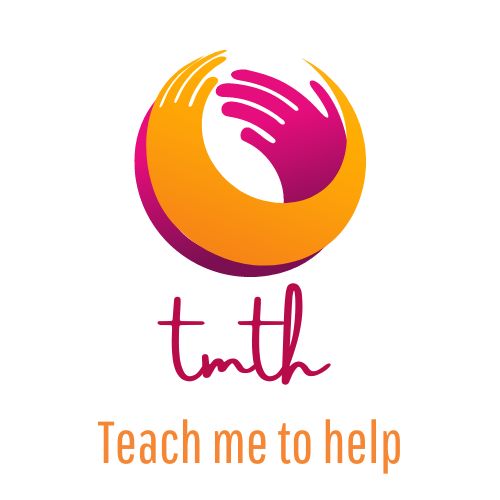 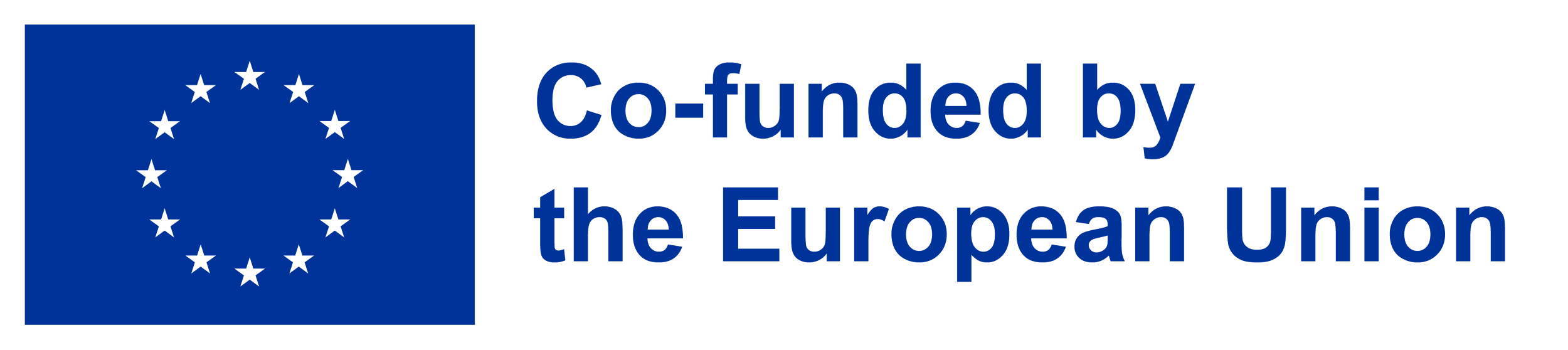 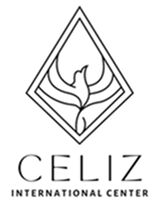 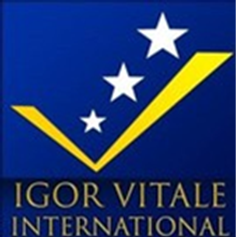 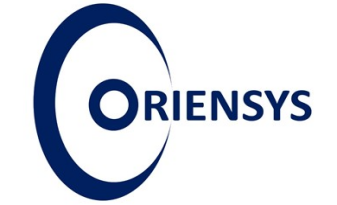 Nous vous remercions de votre attention !
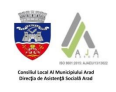 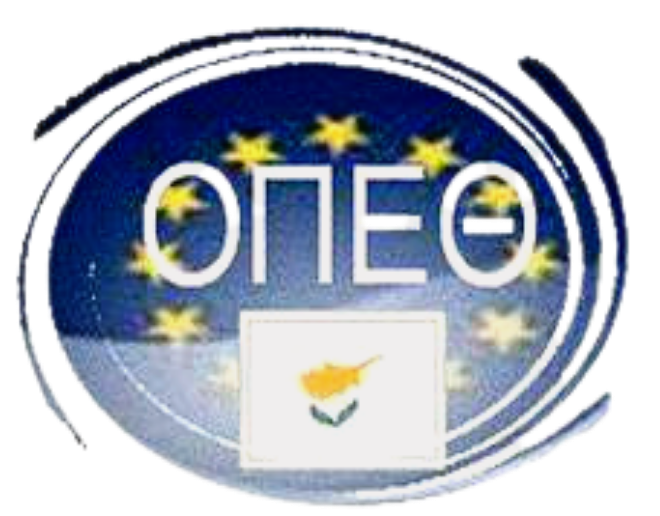 Project no: 2022-1-RO01-KA220-VET-000085029